第11课他比我大三岁
1检查作业
检查workbook 第10课的练习，纠错
2 学习新课文第11课他比我大三岁
学习生词
唱歌、跳舞、说话
可能
去年
男、女
便宜
看课文回答问题
昨天和王方一起唱歌的人是谁？
左边看报纸的女孩子是谁？
 她的哥哥25 岁了， 她多大了？
 昨天的西瓜可能卖多少钱？ 
王老师是新老师吗？
语法
“ 比” 字句（ 1 ）
用“ 比” 表示比较的句子叫“ 比” 字句。“ 比” 字句的谓语可以是形容词。
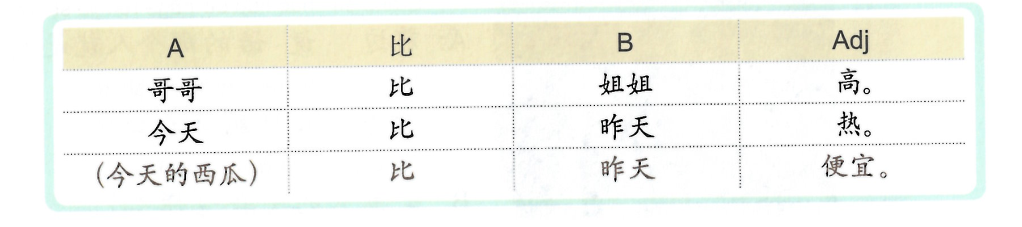 “ 比" 字句的否定形式可以用"A 没有B••••••" 表示。例如："A 没有B••••••
要表达事物之间的差别时， 用具体数量表示具体差别， 用“ 一点儿 ” “ 一些” 表示差别不大， 用“ 多” “ 得多” 表示差别大。例如：
听写课文句子
复习第8、9、10 课的课文生词
听写第8、9、10 课的课文句子
作业
完成第11课的workbook
复习第11课生词、熟读课文
预习第12课